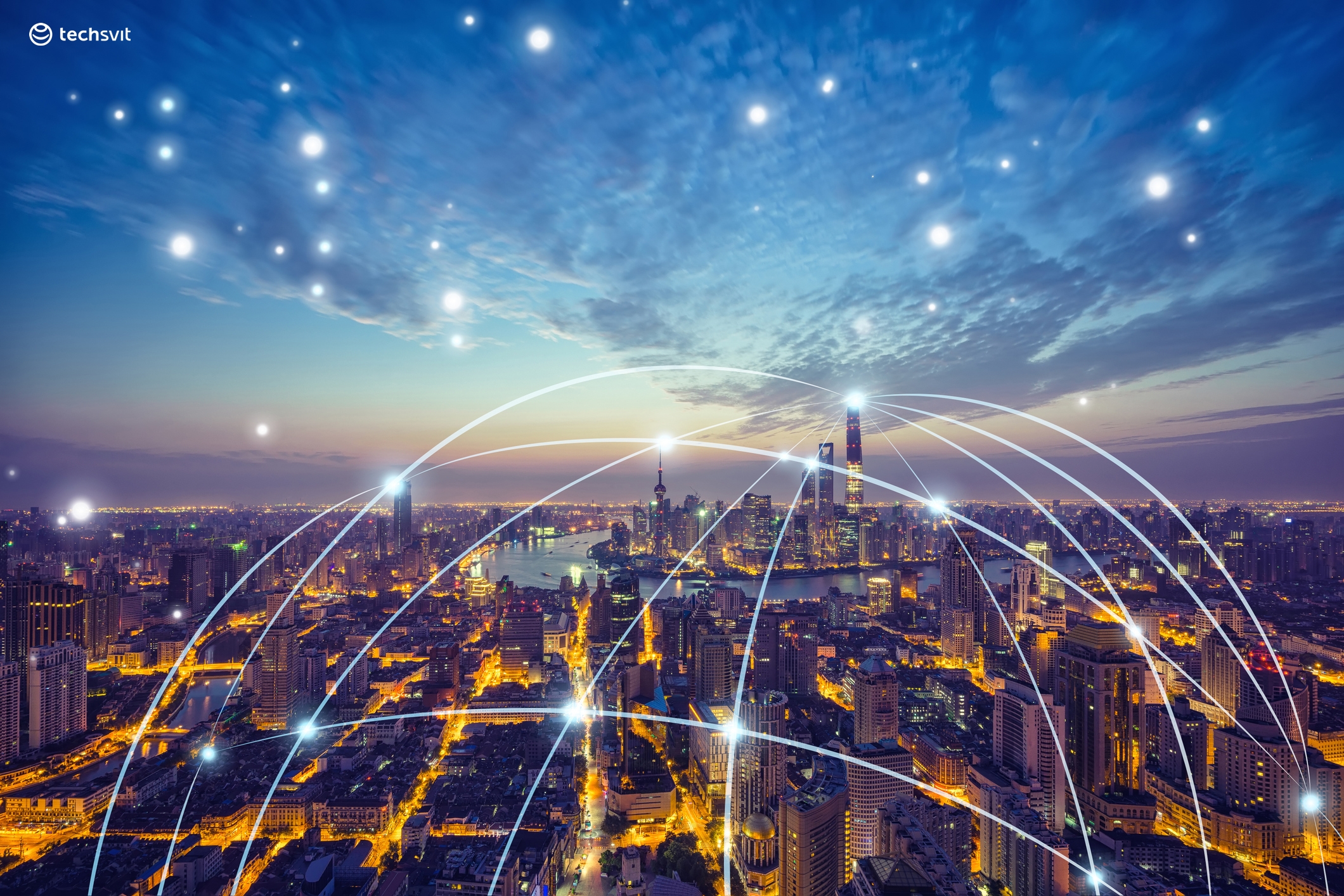 КІБЕРБЕЗПЕКА, ЇЇ СТРУКТУРА ТА РОЗВИТОК В УКРАЇНІ ТА СВІТІ
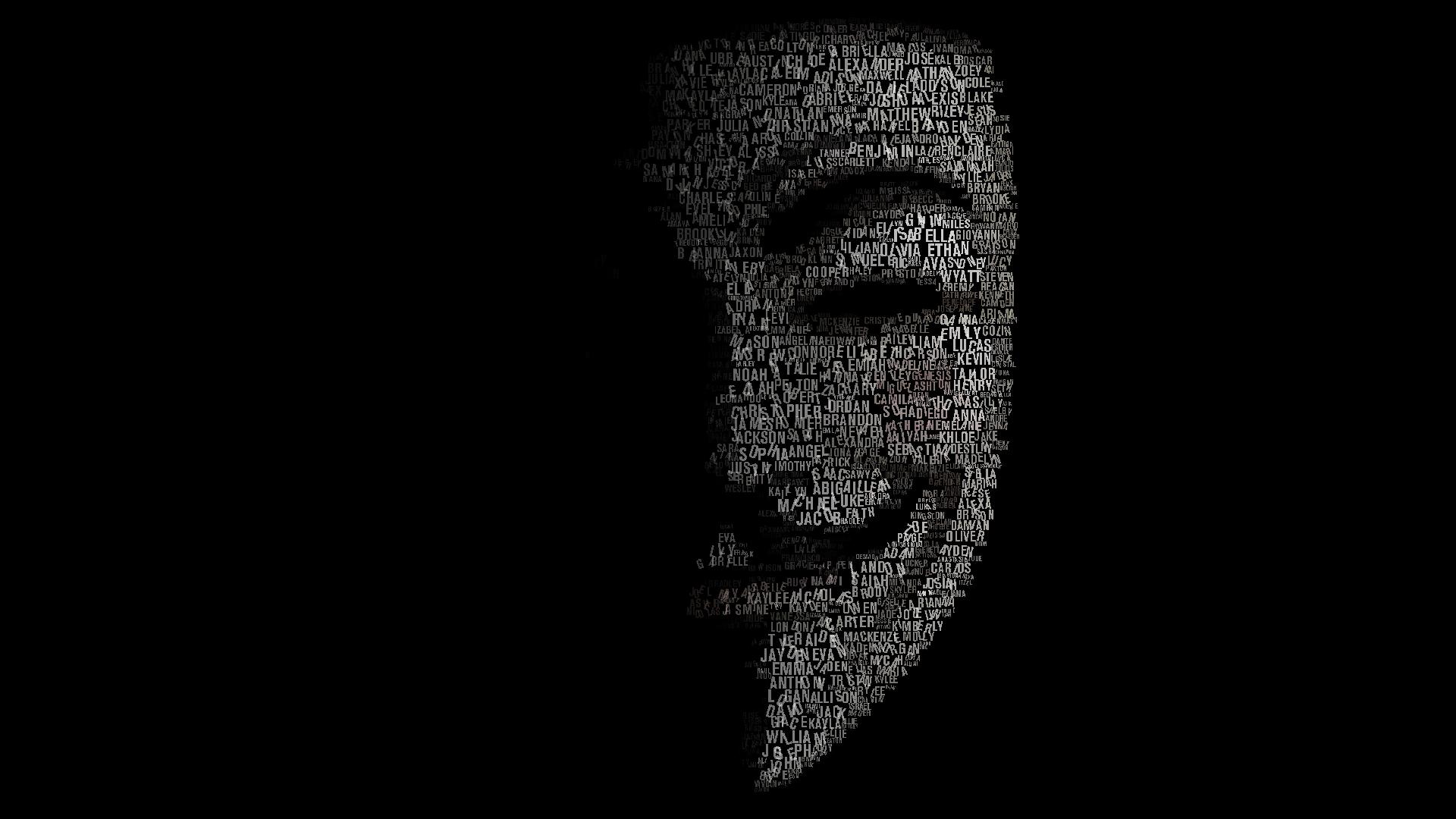 Що таке кібербезпека?
Кібербезпека – це набір засобів, стратегій, принципів забезпечення безпеки, гарантій безпеки, підходів до керування ризиками, дій, професійної підготовки страхування та технологій, які використовуються для захисту кіберсереди, ресурсів організацій та користувачів.
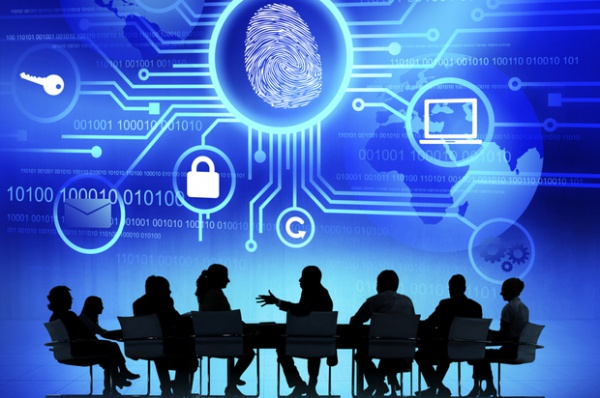 МСЕ
Глобальну програму кібербезпеки МСЕ є основою для міжнародного співробітництва, спрямованого на зміцнення довіри та безпеки в інформаційному суспільстві.
Аналіз законодавства України
На жаль, в Україні на сьогодні навіть не визначено таких ключових понять, як кіберзлочинність, кіберзлочинець, кіберпростір, кібербезпека, кіберзахист. Разом з тим спостерігається вільне використання значної кількості термінів.
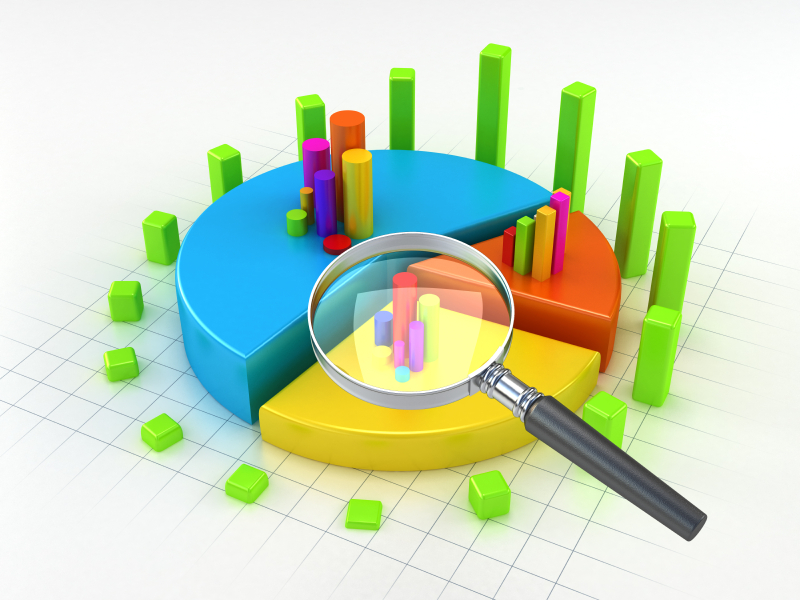 Стратегія кібербезпеки України
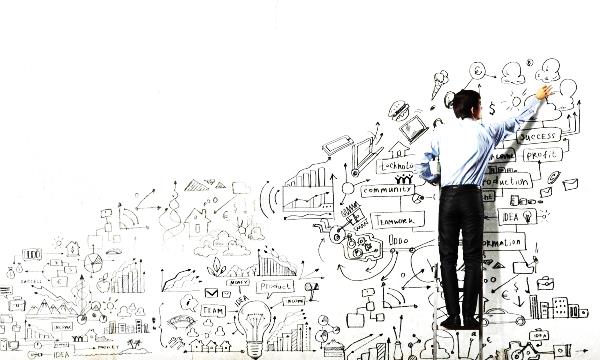 Метою стратегії є створення умов для безпечного функціонування кіберпростору, його використання в інтересах особистості, суспільства і держави.
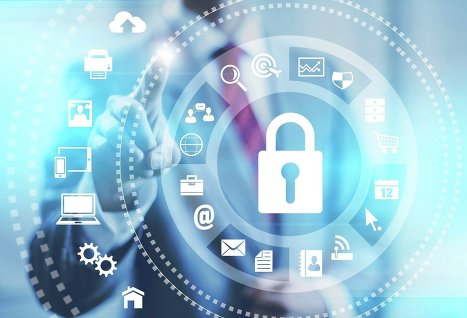 Належний захист від кіберзлочинців першочергово залежить від самих громадян, які дуже часто легковажно та необережно відносяться до електронних платежів і своїх персональних даних.
Завдання кожного громадянина для власної безпеки – бути пильним і ставитись до своїх персональних даних і платіжних карток із особливою обережністю та уважністю.
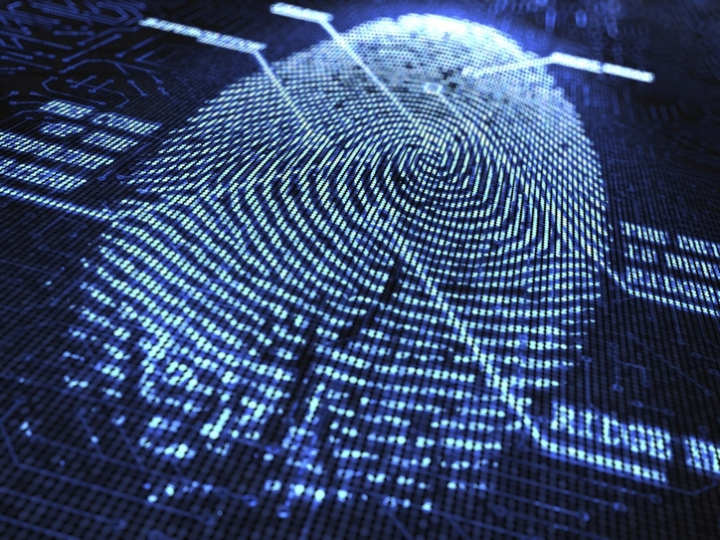